To be able to understand the importance of Planning and having  business objectives


Misconceptions – Business planning & Business objectives, What is the purpose & are they always the same?
The Purpose of Business Planning
Planning is important so that a business knows if it has enough money to pay for all future expenditure. It defines the purpose of the business and helps produce goals and objectives.

In some cases a business might need a contingency plan, for instance if they start to lose money or market share.
The Purpose of Business Planning
A business should develop business planning when making major business decisions and needs to consider a number of factors such as time, costs, and any external factors which might affect the decision such as a change in the economic conditions. 

This might involve the costs of building, investment in new machinery and other resources, as well as organising retail opportunities.
Reasons You Need a Business Plan
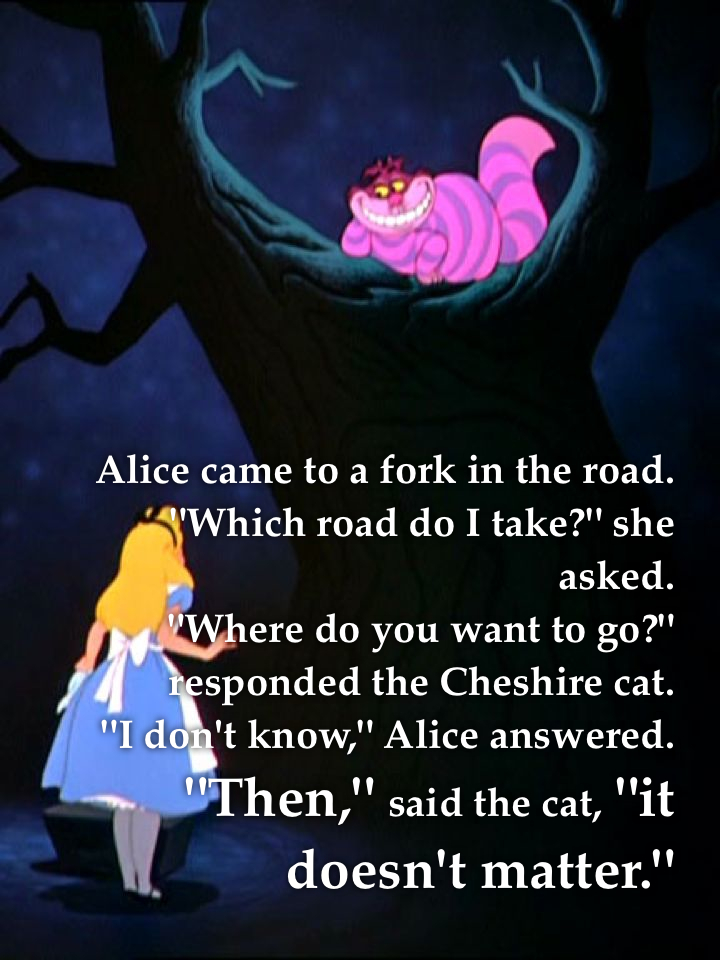 Without a plan, a business is essentially rudderless, and day-to-day activities are likely to be haphazard and reactive, in stark contrast to those businesses implementing a well thought out business plan.
Business planning - To map the future
A business plan is not just required to secure funding at the start-up phase, but is a vital aid to help manage the business more effectively. Planning can help to understand a business better and also chart specific courses of action that need to be taken to improve the business.  A plan can detail alternative future scenarios and set specific objectives and goals along with the resources required to achieve these goals.
By understanding the business and the market a little better and planning how best to operate within this environment, a business will be well placed to ensure it’s long-term success
Business planning - To support growth and secure funding
Most businesses face investment decisions during the course of their lifetime. Often, these opportunities cannot be funded by free cash flows alone, and the business must seek external funding.  All prospective lenders will require access to the company’s recent Income Statements/Profit and Loss Statements, along with an up-to-date business plan. In essence the former helps investors understand the past, whereas the business plan helps give them a window on the future.
When seeking investment in a business, it is important to clearly describe the opportunity, as investors will want to know:

Why they would be better off investing in your business, rather than leaving money in a bank account or investing in another business?
What the Unique Selling Proposition (USP) for the business arising from the opportunity is?
Why people will part with their cash to buy from your business?
A well-written business plan can help to convey these points to prospective investors, helping them feel confident in the company and in the thoroughness with which future scenarios have been considered. The most crucial component for them will be clear evidence of the company’s future ability to generate sufficient cash flows to meet debt obligations, while enabling the business to operate effectively
Business planning - To develop and communicate a course of action
A business plan helps a company assess future opportunities and commit to a particular course of action. 
By committing to the plan to paper, all other options are ignored and the company is able to focus on key activities. 
The plan can assign milestones to specific individuals and ultimately help management to monitor progress.
Business planning – To manage cash flow
Careful management of cash flow is a fundamental requirement for all businesses. The reason is quite simple–many businesses fail, not because they are unprofitable, but because they ultimately become insolvent (i.e., are unable to pay their debts as they fall due). 

Cash flow management becomes more vital when businesses pursue investment opportunities where there are significant cash out flows, in advance of the cash flows coming in. These opportunities need to be assessed against any seasonal variations in the business and the timing of the flows. If you are a “cash-only” business, you can bank the income immediately; however, if you sell on credit, you receive the cash in the future and hence may need to pay some of your own expenses before that income hits your account. This will put a further strain on the company’s solvency and a well structured business plan will help you manage funding requirements in advance
Business planning – To manage a strategic exit
Finally, at some point, the owners of the firm may decide it is time to exit. Considering the likely exit strategy in advance can help inform and direct present day decisions. The aim is to liquidate the investment, so the owner/current investors have the option of cashing out when they want.
Common exit strategies include;
Initial Public Offering of stock (IPO’s)
Acquisition by competitors
Mergers
Family succession
Management buy-outs
Investment decisions can be taken in the present with one eye on the future. For example, if the most attractive exit route appeared to be selling to a competitor, present day management and investment decisions could focus on activities that would increase the company’s attractiveness to that competitor.
Valuing a business is very difficult, a well-written plan will highlight the opportunity for the incoming investors, the value of it and increase the likelihood of a successful exit by the current owner.
Reasons for business planning
To forecast costs/revenue
To set/meet objectives
To plan for contingencies
To raise finance
To assess resource requirements
To make product decisions
To control
To know what to do/achieve/targets 
To measure progress
To help avoid making mistakes
To motivate the workforce
To help become more competitive
To survive
To see if business decision is a good idea.
Planning - School day is changing from 8am -1:30pm

Your job is to plan for this change.

Who would you need to speak to before-hand?
Who would you tell afterwards?
What are the objectives?
Is there any cost involved?
What could go wrong – contingency plan?
How would you know if it is successful?